AsmDocGen: Generating Functional Natural Language Descriptions forAssembly Code
Jesia Quader Yuki, Mohammadhossein Amouei, Benjamin C. M. Fung, Philippe
Charland, and Andrew Walenstein


School of Information Studies, McGill University, Montreal, QC, Canada
Mission Critical Cyber Security Section, Defence R&D Canada, Quebec, QC, Canada
BlackBerry Limited, Waterloo, ON, Canada
Assembly code summarization
Assembly code summarization is the process of producing human-readable summaries that aid in understanding the purpose and functionality of the assembly language code.
2
3
4
5
Dataset
6
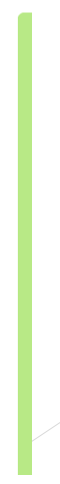 C code and its comments
ASM function with its corresponding comments
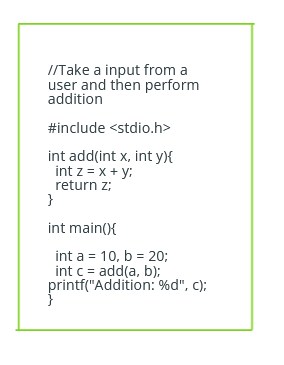 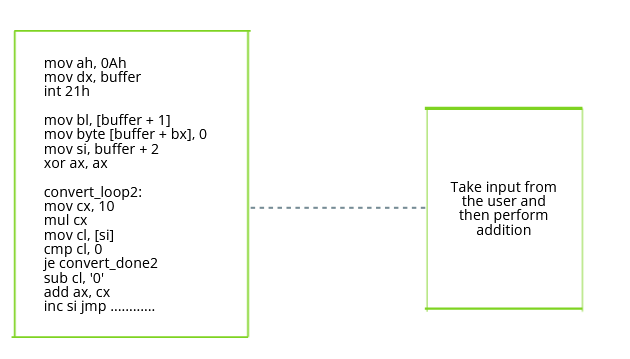 Before
After
7
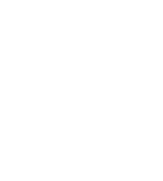 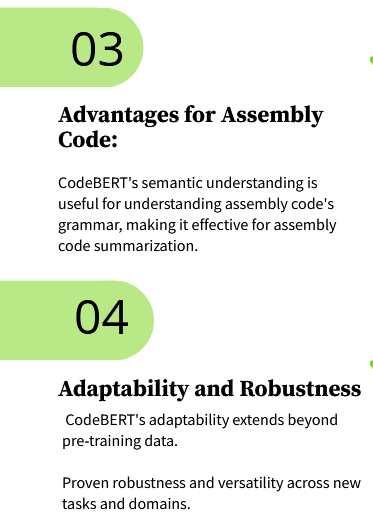 8
Data Preparation
9
Model  Visualization
10
Types of Embedding
11
Model Visualization
12
Model Visualization
13
How does CodeBERT learn these representations?
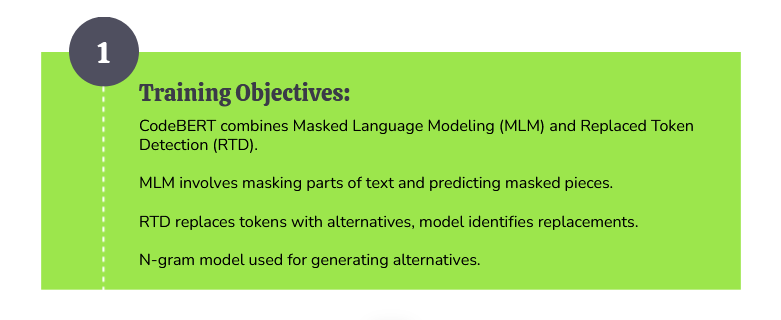 14
METRICS
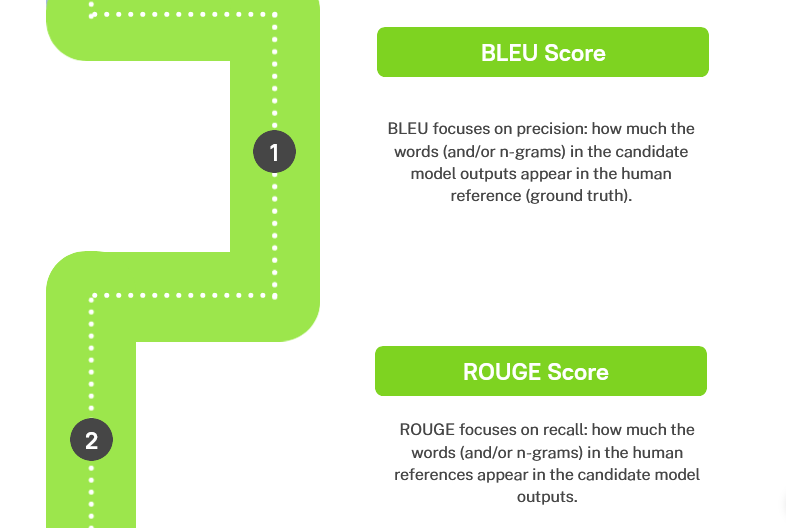 ROUGE scores can also calculate precision, but unlike BLEU, they don't incorporate a brevity penalty. If a candidate translation is longer than its references, BLEU penalizes it, whereas ROUGE doesn't take this into account.
15
ROUGE-1, ROUGE-2, ROUGE-L
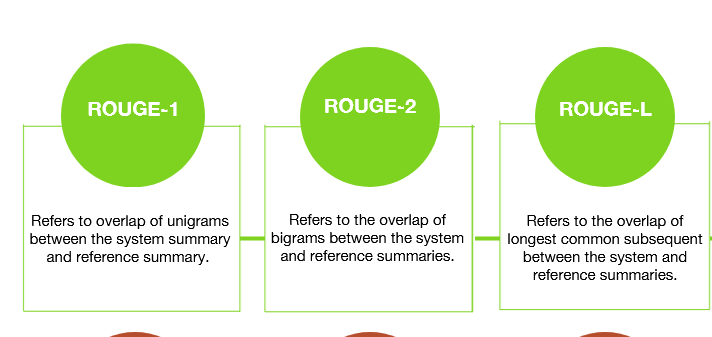 16
BLEU Score
Internal metrics such as BLEU scores, which compare the machine's translation to existing human-generated translations, are used to evaluate the automatic code comment generator.
17
Results
18
Results
19
Qualitative analysis
Our observations found three types of correctly generated comments in terms of their similarity to the ground-truth comments. These three types are:
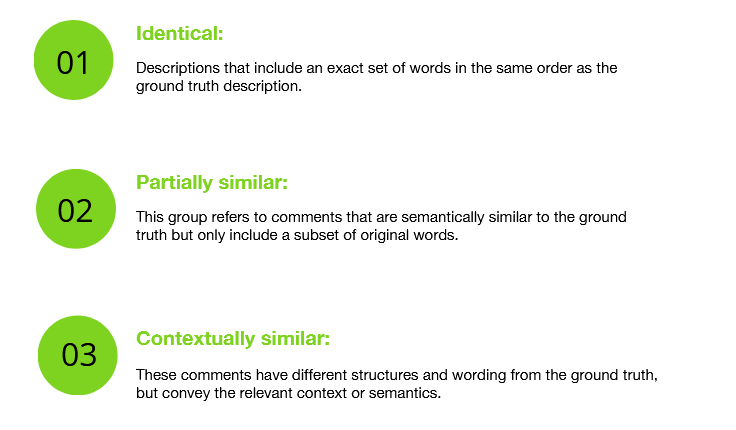 20
Results (Identical)
Ground truth: find vertex number and edges out 
Generated Comment: find vertex number and edges out 

Ground truth: perform subtraction then addition 
Generated Comment: perform subtraction then addition

Ground truth: perform multiple multiplication
Generated Comment: perform multiple multiplication
21
Results (Partially similar)
Ground truth: find second thursday of september 2013 
Generated Comment: find second thursday of sept

Ground truth: check too many closing brackets
Generated Comment: find unopened closing brackets

Ground truth: find paired and nested brackets
Generated Comment: find partially paired brackets
22
Results (Contextually similar)
Original Comment: fuzzy compare operations
Generated Comment: returns the size of the queue

Original Comment: find edge destination
Generated Comment: find last node
23
Conclusions
The outcome of the comparison between AsmDocGen, BERT, RoBERTa, and DistilBERT shows the high capability of CodeBERT to learn and understand the assembly language, and the overall performance of AsmDocGen as a whole.

The evaluation supports the argument that AsmDocGen represents a significant advance in the field of automatic code commenting for low-level programming languages by using a transformer-based model.

The reference corpus we created of assembly-comment pairs was shown to be beneficial for retraining Code-BERT to align it better with this assembly documentation task.
 
This innovative approach sets a new standard in the area.
24
Acknowledgment
This research is supported by NSERC Alliance Grants (ALLRP 561035-20), BlackBerry Limited, and Defence Research and Development Canada (DRDC).
25
References
[1] Kusupati, U., and Ailavarapu, V.R. (2022). Natural Language to Code Using Transformers. ArXiv, abs/2202.00367.
[2] LeClair, A., Jiang, S., and McMillan, C. (2019). A neural model for generating natural language summaries of program subroutines. In Proceedings of the 41st International Conference on Software Engineering, page 795–806. IEEE Press. 
[3] Liu, Y., and Lapata M. (2019). Text summarization with pretrained encoders. arXiv preprint arXiv:1908.08345.
[4] Vaswani, A., Shazeer, N., Parmar, N., Jakob, Uszkoreit, Jones, L., Gomez A. N., Kaiser, L., and Polosukhin, I. (2017). Attention is all you need. In Advances in Neural Information Processing Systems 30, pages 5998–6008.
26
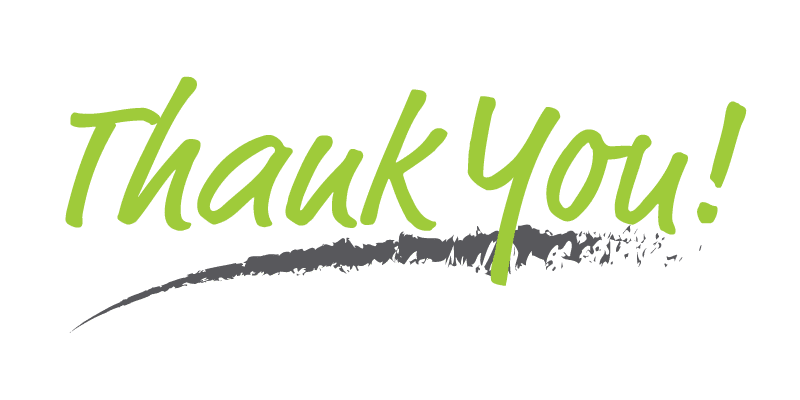 27